Andragogía
Principios Básicos
Definición de la UNESCO
La andragogía es toda aquella actividad conducida intencional y profesionalmente, que aspira a cambiar las personas adultas; el cambio que se produce es algo deseable y que se percibe como algo bueno o superación.

Estos cambios pueden ocurrir en las personas, en sus conductas y sentimientos, interrelaciones, vida en grupo o familiar.
Síntesis
El adulto desea un cambio por medio de la adquisición de un nuevo conocimiento


b) Ese cambio es deseado y considerado como positivo


c) El adulto ya tiene su propia motivación


d) El docente se convierte en un facilitador de ese cambio
¿Qué entendemos por adulto?
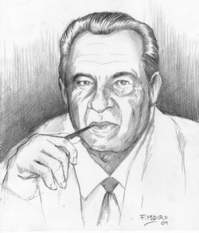 Según don Félix Adams, un ser humano adulto es un individuo que ha logrado 

“… capacidad de procrear, de participar en el trabajo productivamente y de asumir responsabilidades inherentes a su vida social, para actuar con independencia y tomar sus propias decisiones con entera libertad…” (Adam, F. 1977)
Características del participante adulto
¿Cómo aprende un participante adulto?
Diferencia fundamental en los procesos de aprendizaje
Niños y adolescente
Participante adulto
Este proceso es impuesto y formativo
El acto pedagógico está centrado en el maestro
El niño no sabe por qué le obligan a aprender tantas cosas
Tiene plena conciencia y autodeterminación en la condición de proceso
En el acto andragógico, el centro de los aprendizajes es el educando
Genera en sí mismo los cambios de conducta
Los roles de un facilitador pueden derivarse de la siguiente premisa:
El aprendizaje corresponde al estudiante y no al enseñante. Al educador le corresponde facilitar ese aprendizaje
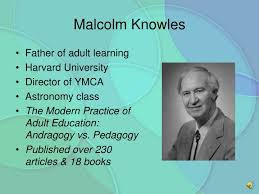 Roles de un facilitador (docente y administrativo)
Crear un ambiente confortable y buen clima psicológico, donde cada uno se sienta aceptado, respetado y tolerado.

Preocuparse por iluminación, mobiliario, ventilación, decoración

Generar procesos administrativos eficientes

Utilizar recursos materiales adecuados a los adultos

Lograr un contacto exitoso con y entre los participantes: conocer sus intereses, motivaciones, habilidades, experiencias de vida.
Cualidades de un facilitador
Gran capacidad de identificación y empatía

Disfrutan de su trabajo y gustan de la gente

Respetan y aceptan a cada individuo tal como son

Tienen gran paciencia

Investigan y reconocen singularidad y potencial de cada individuo

Sensitivos a las necesidades, temores, problemas y objetivos de sus estudiantes

Dispuestos a investigar y experimentar nuevas ideas y planes 

Capacidad para contextualizar contenidos programáticos.
Características de un modelo andragógico
Horizontalidad


Flexibilidad


Participación
Horizontalidad
Relación compartida entre iguales, de responsabilidades y compromisos hacia logros y resultados exitosos.
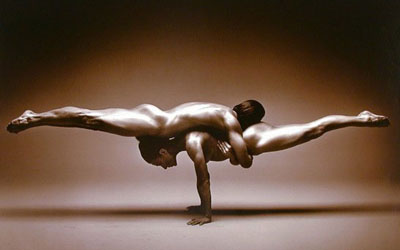 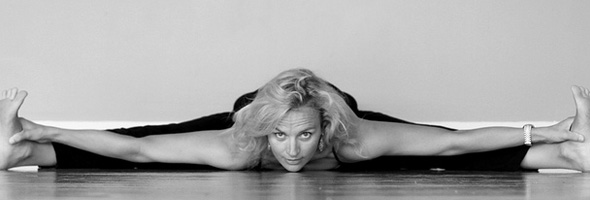 Flexibilidad
Participación
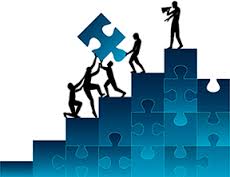 Acto de involucrarse en un proyecto común. Es compartir liderazgo , tomar en cuenta las motivaciones y  capacidades  de las personas.Supone estimular el análisis crítico,  el razonamiento , el aceptar o rechazar de manera argumentada alguna formulación.Implica que el rol del participante adulto va más allá de ser un simple receptor
MINISTERIO DE EDUCACIÓN PÚBLICA
DIRECCIÓN DE DESARROLLO CURRICULAR


DEPARTAMENTO DE EDUCACIÓN DE PERSONAS JÓVENES Y ADULTAS


Edificio Raventós , cuarto piso  
educacionjovenesyadultos@mep.go.cr 
Tel-Fax: 2257-3964       
         Apartado 10087-1000 San José